À quelle heure est ce que tu fais…?
Dis l’heure exacte à laquelle tu fais les activités suivantes
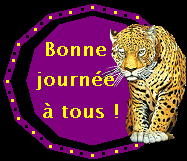 Je me reveille à …
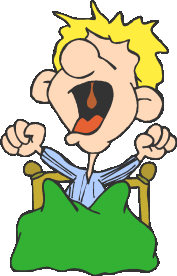 Je me lève à …
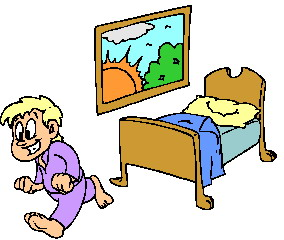 Je me douche à …
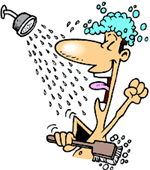 Je me rase à …
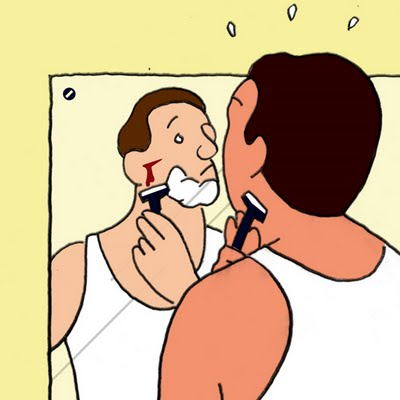 Je me peigne à …
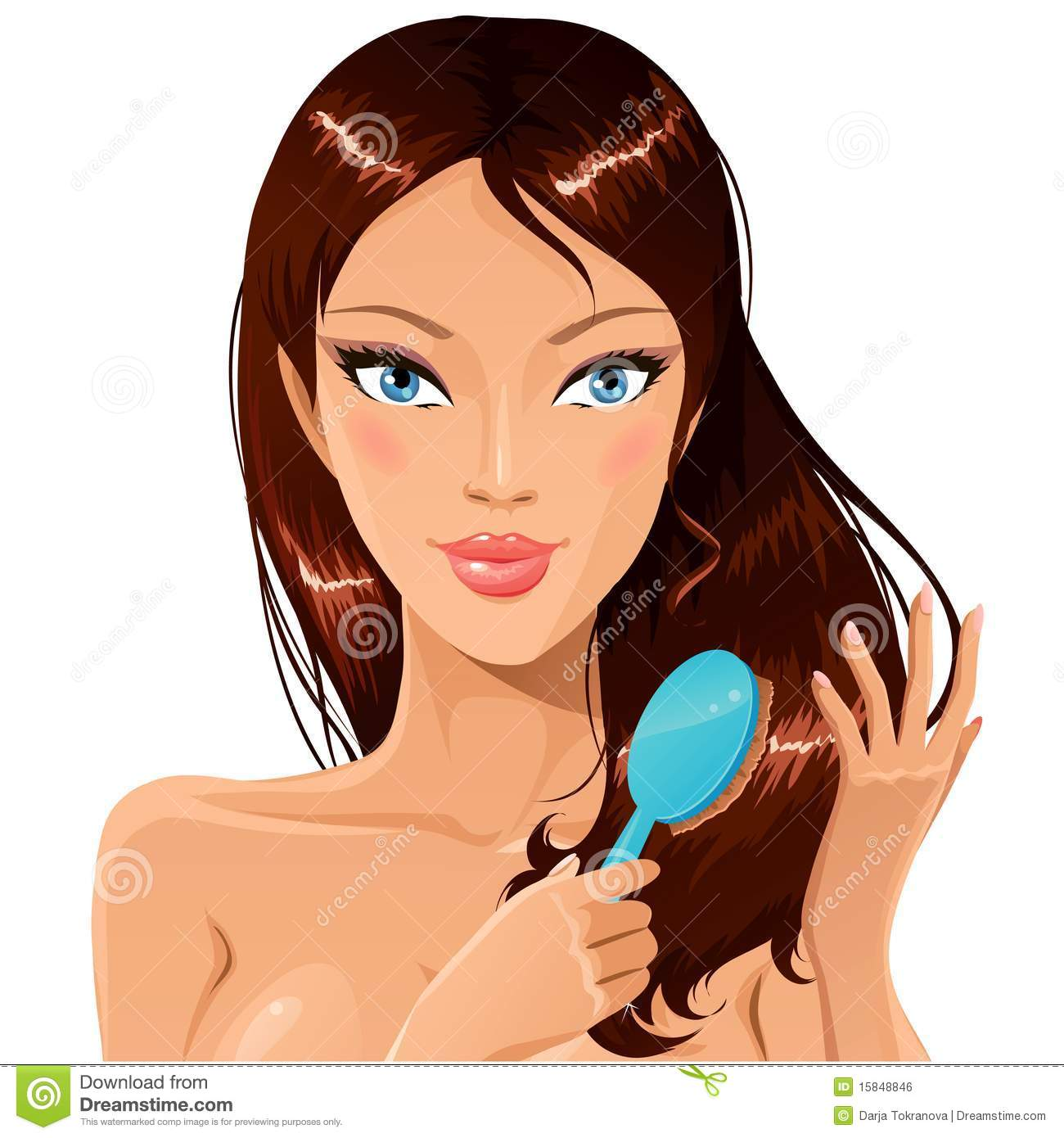 Je me maquille à …
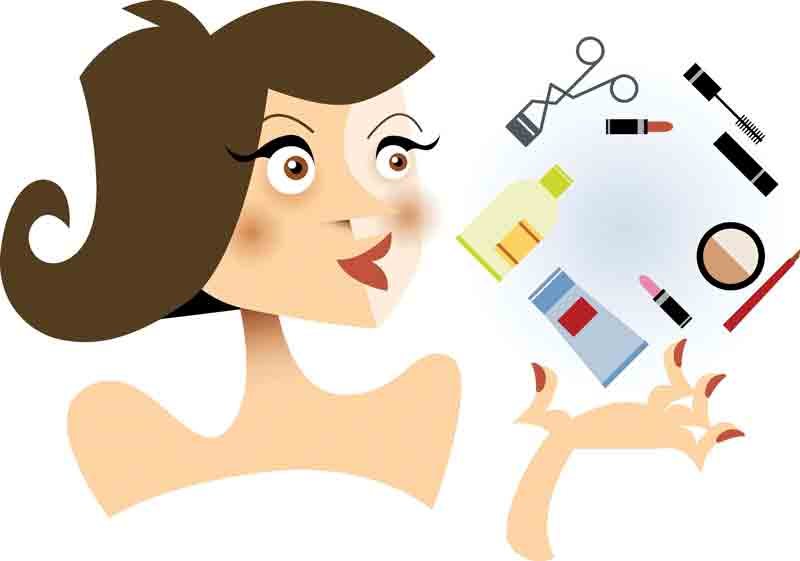 Je m’habille à …
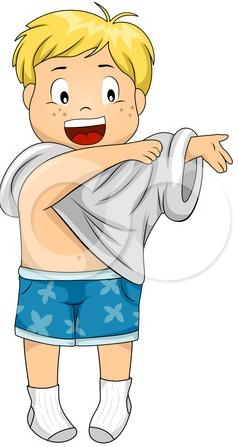 Je mange le déjeuner à …
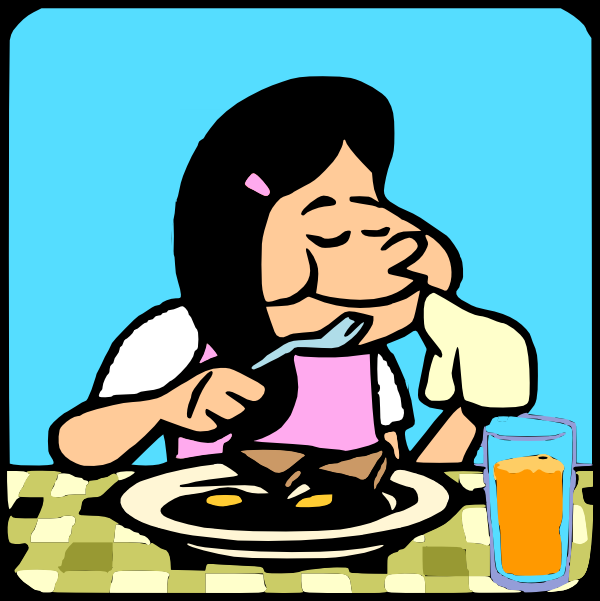 Je me brosse les dents à …
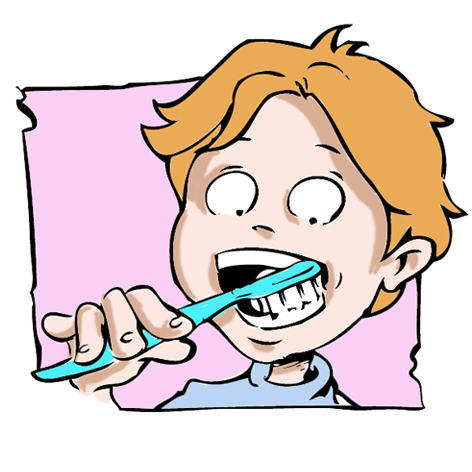 Je me dépêche à l’école à …
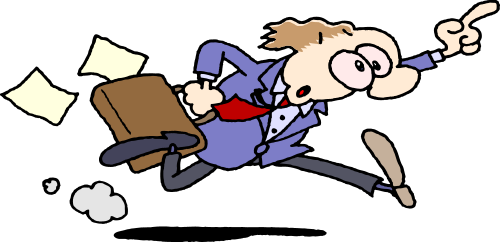 J’attend l’autobus à …
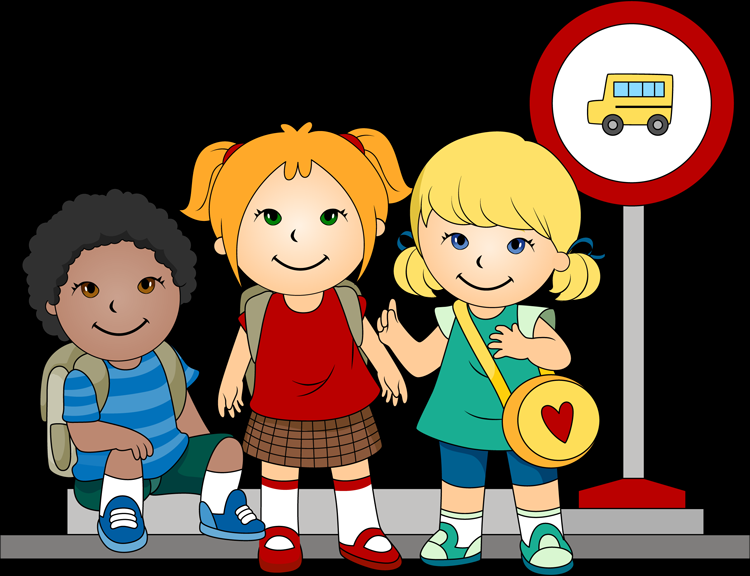 J’écoute la professeure à …
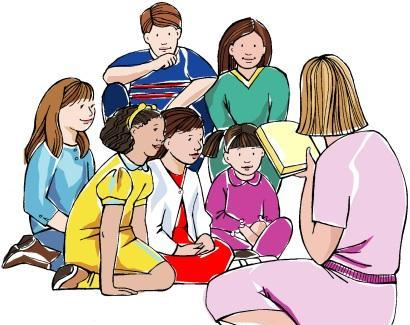 Je me demande si la cloche va sonner à  …
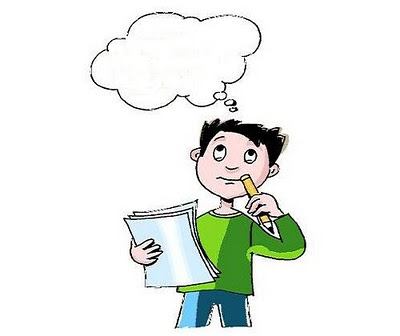 Hmmm… Je me demande sila cloche va sonner?
Ils se moquent de moi à  …
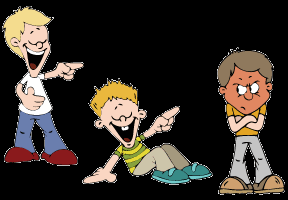 Mon père se fâche à  …
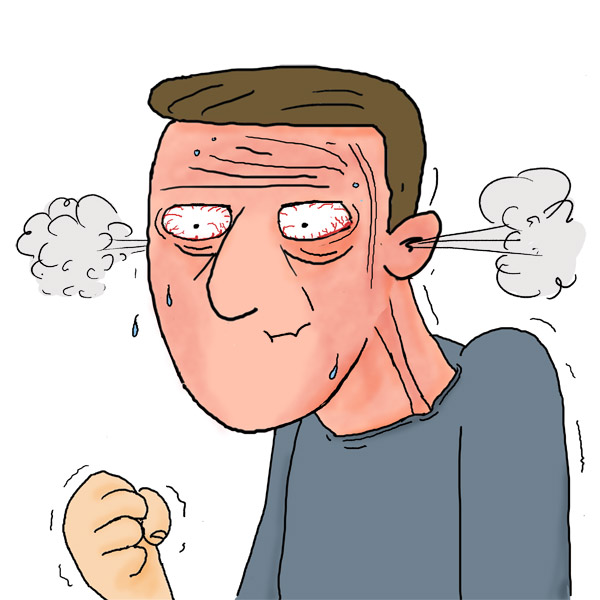 Je joue au sport à  …
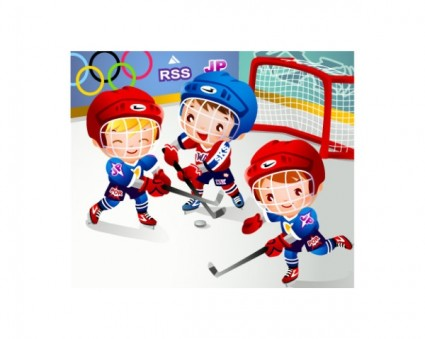 Je mange le diner avec ma famille à …
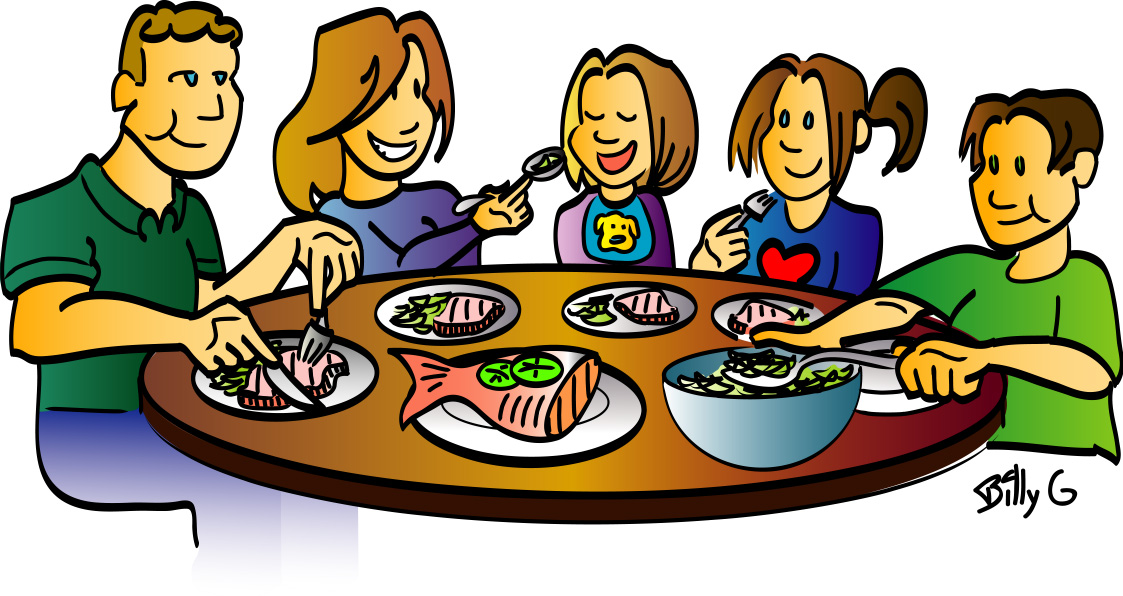 Je m’amuse avec mes copines à …
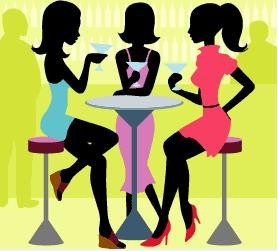 Je me prepare pour le lit à …
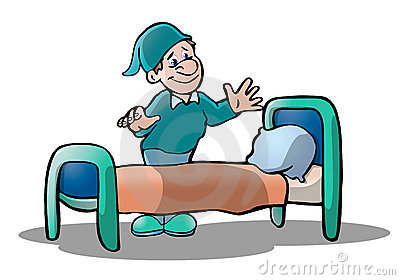 Je me couche à …
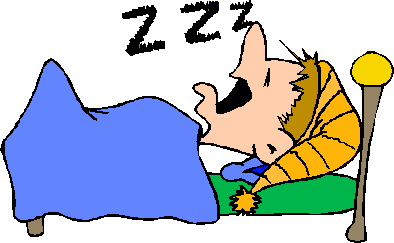